The Basics of Shared Governance
For the Secretary
Secretary’s Duties (Modified From Robert’s Rules)
Keep minutes and records associated with committee work.
Keep a record of who attends or misses meetings (voting, non-voting, guests)
Notify constituents of their appointments to the committee and/or workgroups of the committee
Send proposal documents and agenda as requested by the chair
Assist chair in sending out notice of meetings
Conduct the correspondence of the committee
Secretary’s Duties (From Robert’s Rules)
To keep the records of the committee and the minutes of the meetings
To keep a register, or roll, of the members and to call the roll when required
To notify constituents of their appointments to the committee and workgroups of the committee
To furnish committees with all papers (proposals) referred to them
To send out proper notices of all called meetings
To conduct the correspondence of the committee
Meeting Times
Committees will meet at the established time unless a committee has no agenda items or a quorum of the committee members cannot be present.
If a committee has work groups, it will have agenda items because work groups need to report their activities every month. 
According to Robert’s Rules, a quorum of a deliberative assembly is a majority of all members and not only those who have voting powers. Ex Officio/non-voting members are included in a quorum. 
Meeting times should not be changed by committees. They are established in the Shared Governance Document.
Minutes of Meetings
The secretary of a committee is responsible for keeping the minutes.
Minutes should contain the following items:

A roll call of members noting absence or presence
Agenda items (proposals and other paperwork as appendices)
Dates of meeting and other important dates
Actions or tasks (proposal discussed, announcements made, actions taken)
Minutes of Meetings (continued)
Main points (What motions were made and seconded. Who said what in the discussion. Exact words and side talk should not be included.)
Decisions made by the participants (Motions made, Number of votes, Motions Approved, Disapproved,  Proposals Tabled)
Record reports on activities or announcements
Announce next meeting time and place
Sharing minutes
Secretaries should share minutes with committee members electronically as quickly as possible after a meeting so that the minutes can be approved and submitted to SGOC Secretary (Tina Bradley).
Committees will share committee-reviewed minutes with the campus through the SGOC Secretary to be posted to a designated public venue within five working days of a convened meeting.
Special Note: If a committee has reviewed and approved minutes (electronically) for dissemination to the campus, the minutes do not then have to be approved in the next meeting. They have already been approved by the committee.
Who speaks in meetings?
The Chair decides who speaks at meetings and when. 
In the interest of stated shared governance principles (Appendix B), speakers making proposals should be allowed to finish their proposals before others speak. 
Robert’s Rules (pg.3) states that discussion does not occur until a motion has been made and seconded.
Speakers are then allowed to speak when recognized by the chair.
Questions??
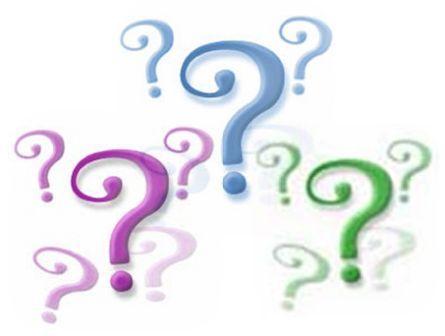